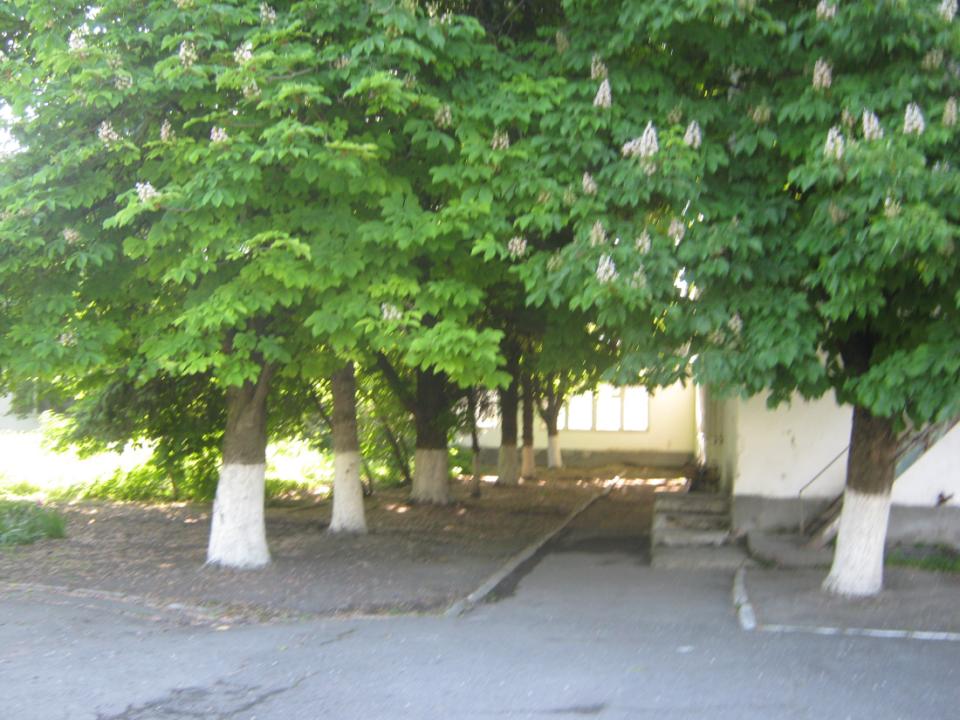 МУНИЦИПАЛЬНОЕ  ОБЩЕОБРАЗОВАТЕЛЬНОЕ УЧРЕЖДЕНИЕ
СРЕДНЯЯ ОБЩЕОБРАЗОВАТЕЛЬНАЯ ШКОЛА № 8
ИГРА – ВИКТОРИНА
по знанию Правил дорожного движения

«Будь осторожным и внимательным
на дорогах!»
Цели:
Формировать представления школьников о безопасности дорожного движения при передвижении по улицам и дорогам.
Воспитывать навыки выполнения основных правил поведения учащихся на улице, дороге, с целью предупреждения детского дорожно-транспортного травматизма.
Развивать творческие способности детей.
Задачи:
Углублять знания учащихся о правилах дорожного движения;
Научить различать дорожные знаки;
Повторить правила уличного движения для пешеходов;
Развивать умения самостоятельно пользоваться полученными знаниями в повседневной жизни.
Делаем, РЕБЯТА, предостережение:
Выучите срочно правила движения!
Чтоб не волновались каждый день РОДИТЕЛИ,
Чтоб спокойны были за рулем ВОДИТЕЛИ.
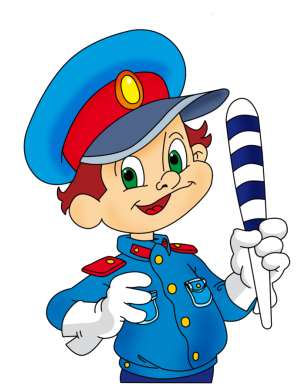 В Ы Б Е Р И     В О П Р О С
1
2
3
4
5
6
7
8
9
10
11
12
13
14
15
16
17
18
19
20
21
22
23
24
25
26
27
28
29
30
31
32
33
34
!!!
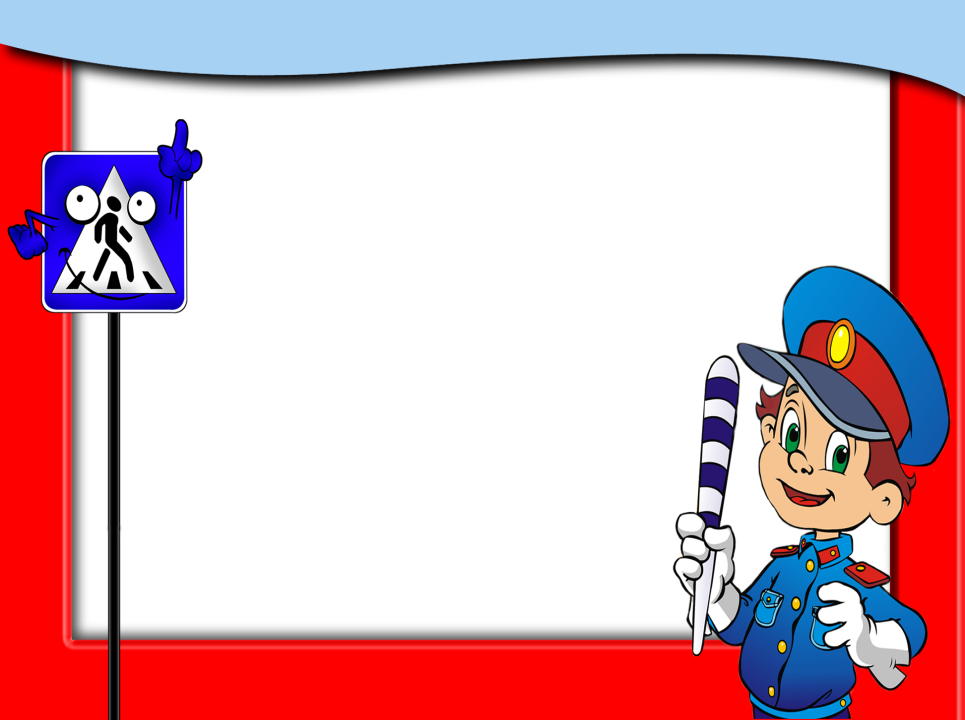 ВЫБЕРИ ПРАВИЛЬНЫЙ ОТВЕТ
Кого мы называем "участниками дорожного движения"?
1. Пешеходы, водители, пассажиры.
2. Животные, люди, пассажиры.
3. Транспорт, водители.
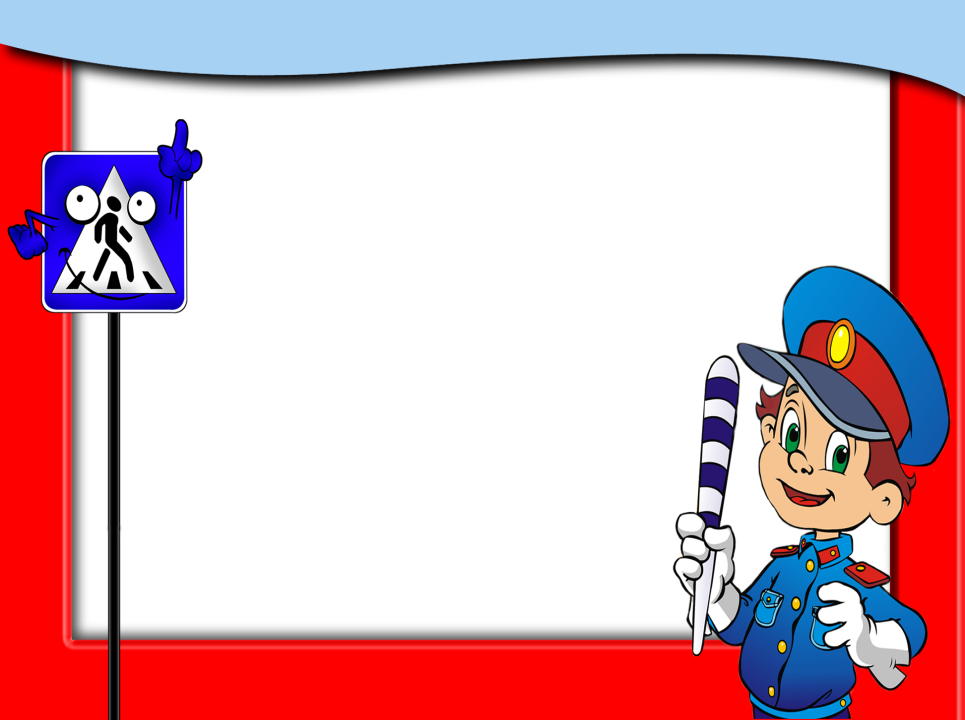 Как чаще всего называют водителя?
1. Водила.
2. Шофер.
3. Шеф.
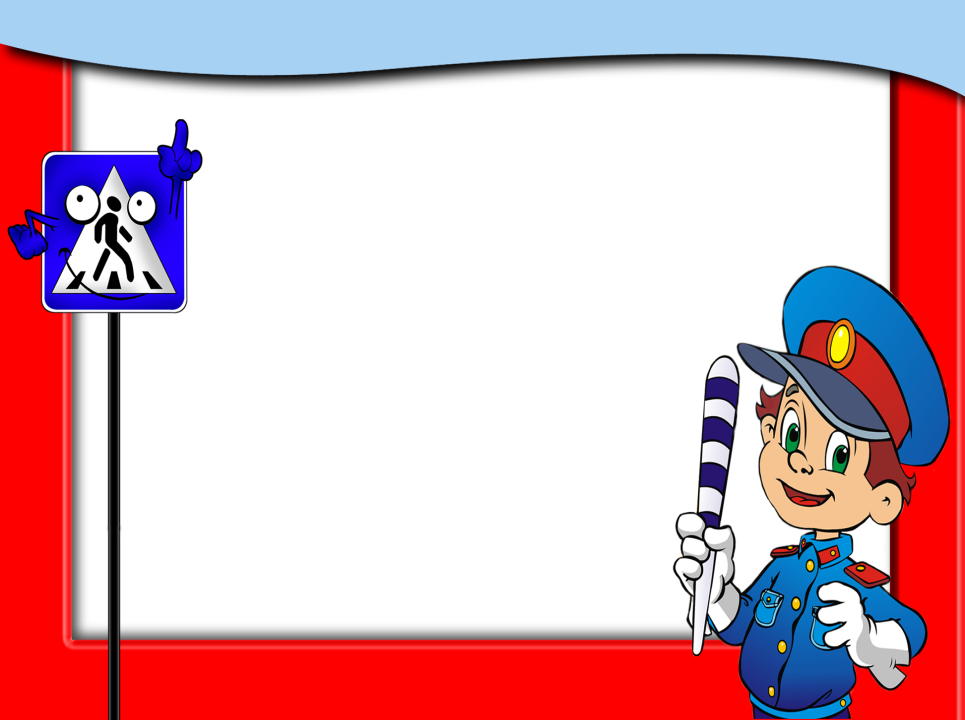 С какого возраста разрешено передвигаться на велосипеде по дорогам общего пользования?
1. С 18 лет.
2. С 16 лет.
3. С 14 лет.
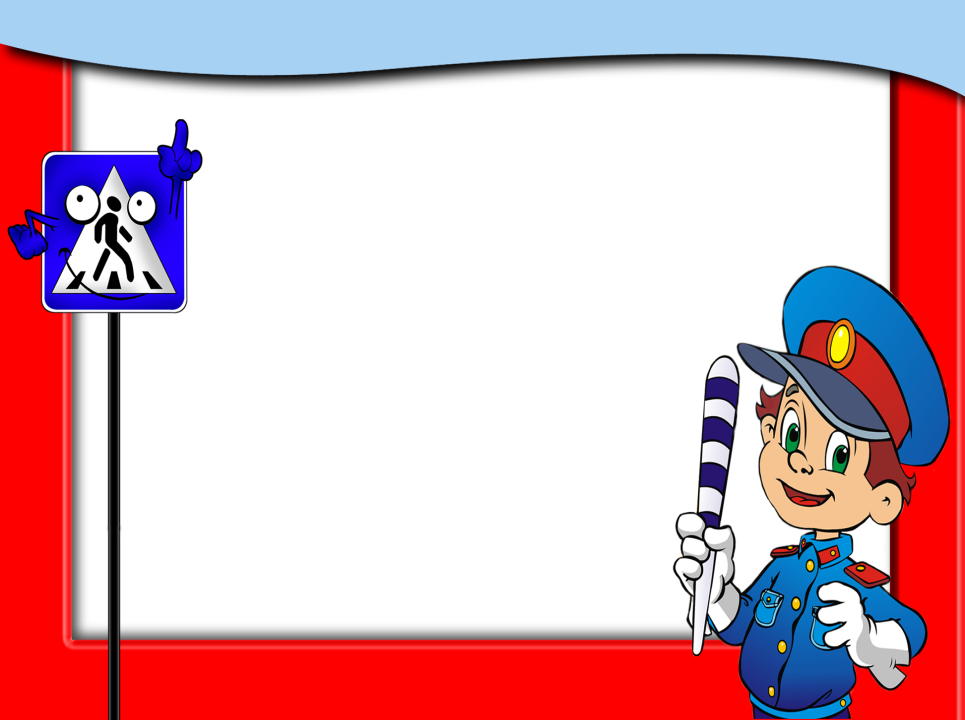 Разрешается ли водителю мопеда движение по пешеходным дорожкам?
1. Разрешается.
2. Не разрешается.
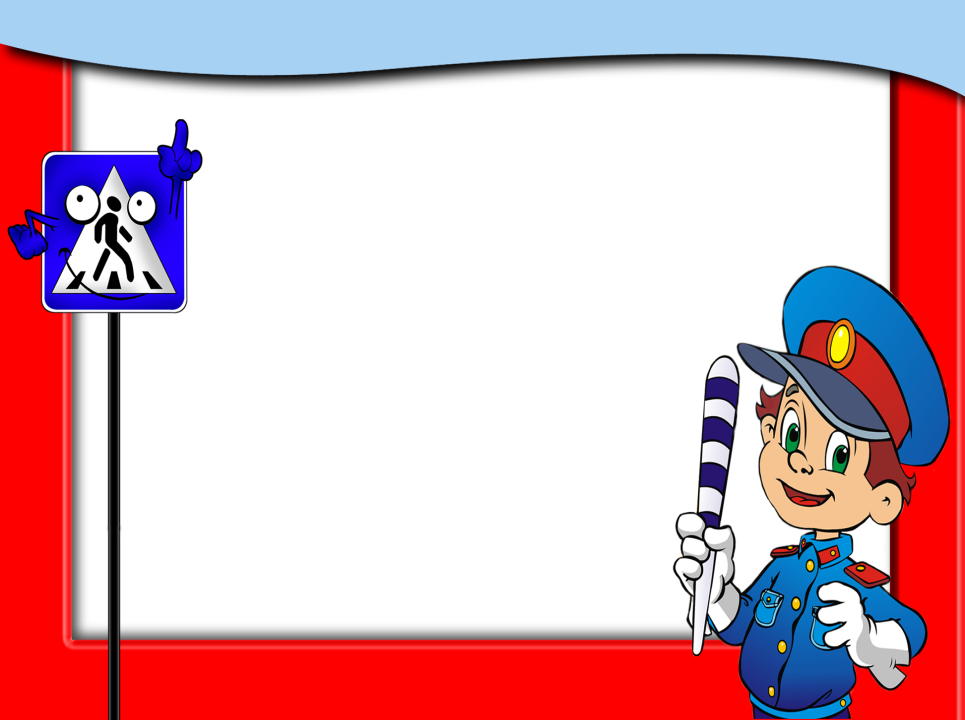 Допускается ли буксировка велосипеда?
1. Да.
2. Иногда.
3. Нет.
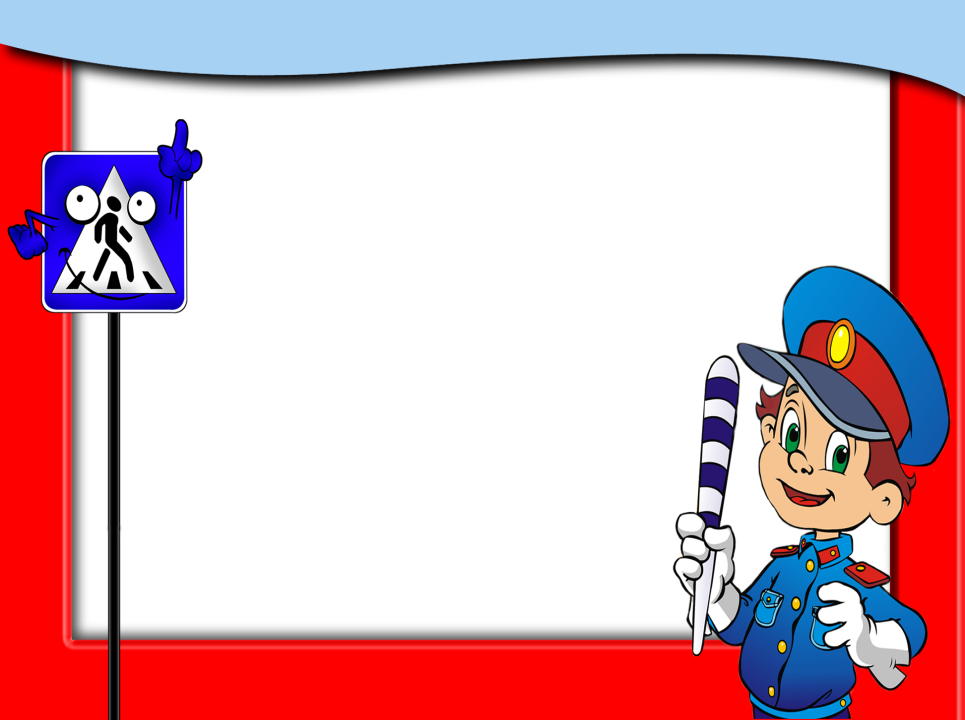 Есть ли у велосипедиста путь торможения?
1. Да есть .
2. Нет.
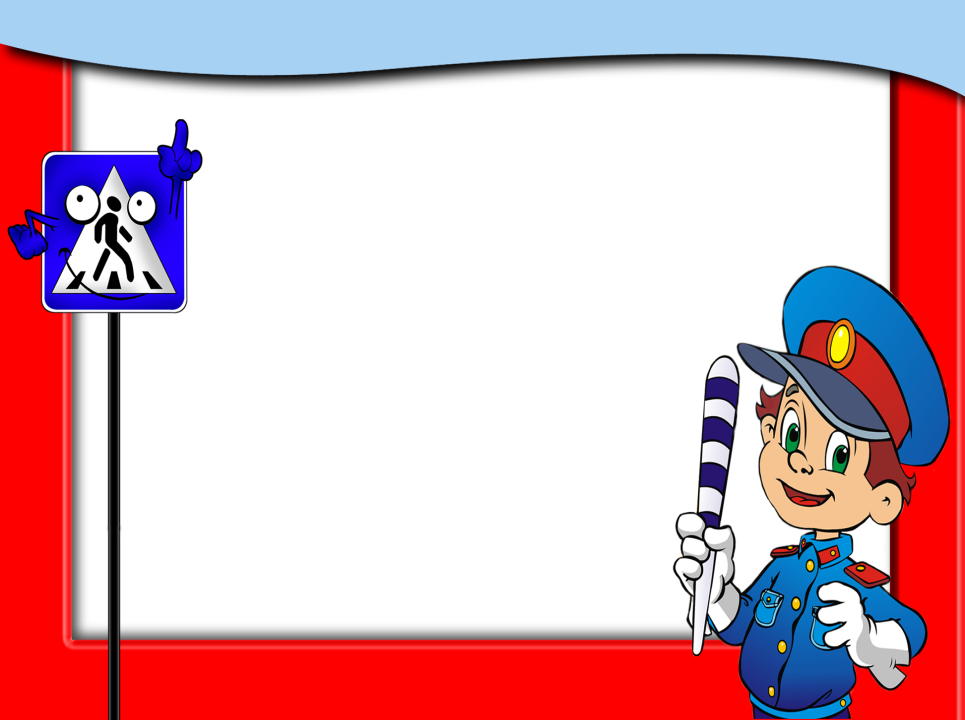 Можно ли велосипедисту ехать по дороге, если недалеко имеется велосипедная дорожка?
1. Да есть .
2. Нет.
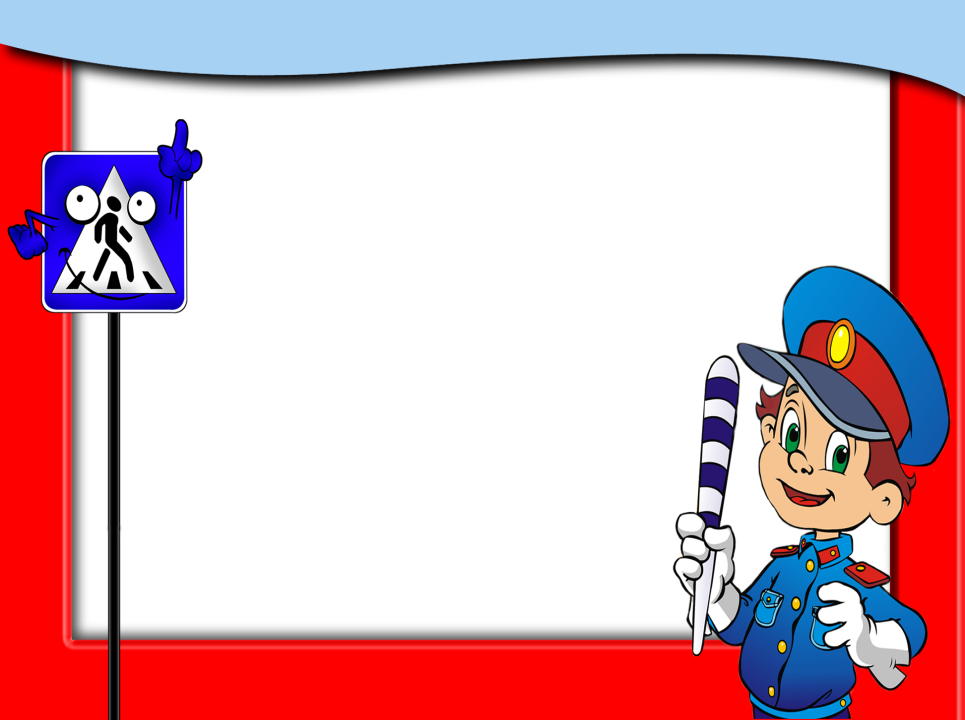 Какой дорожный устанавливают вблизи школ?
1. Пешеходный переход.
2. Дети.
3. Стоянка.
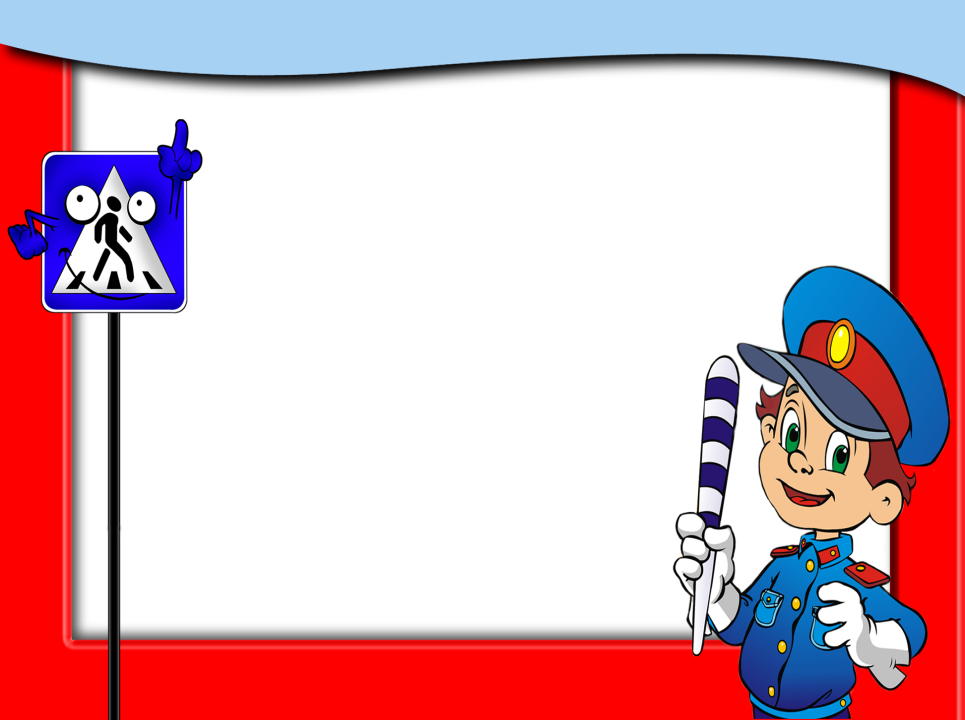 Какой поворот опаснее: левый или правый почему?
1. Правый.
2. Левый.
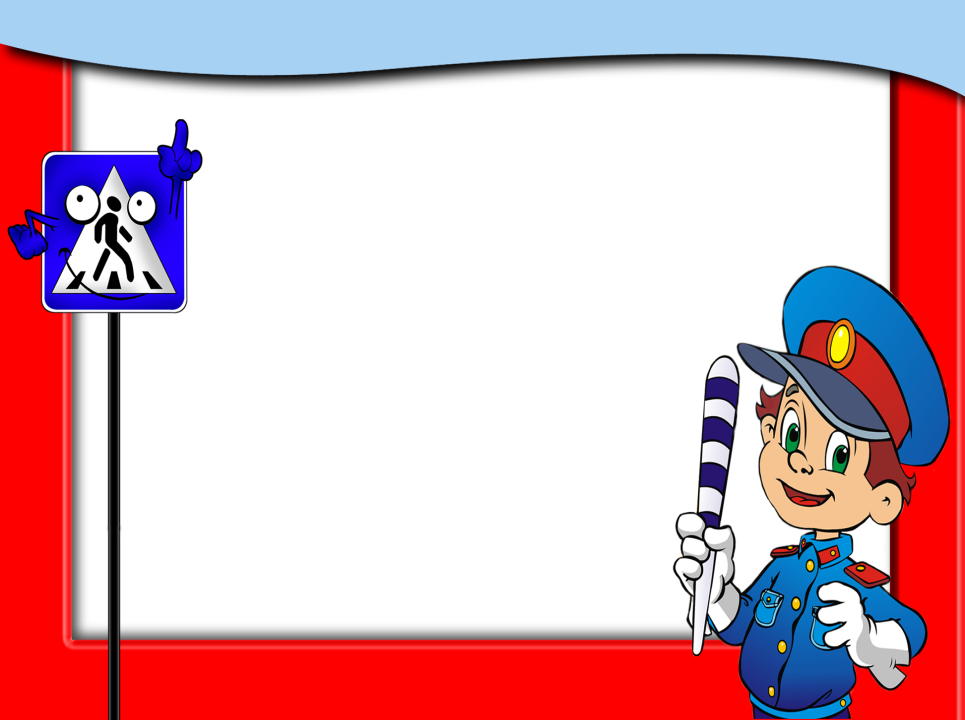 Как называется «зебра» на дороге?
1. Пешеходный переход.
2. Лежачий полицейский.
3. Стоянка.
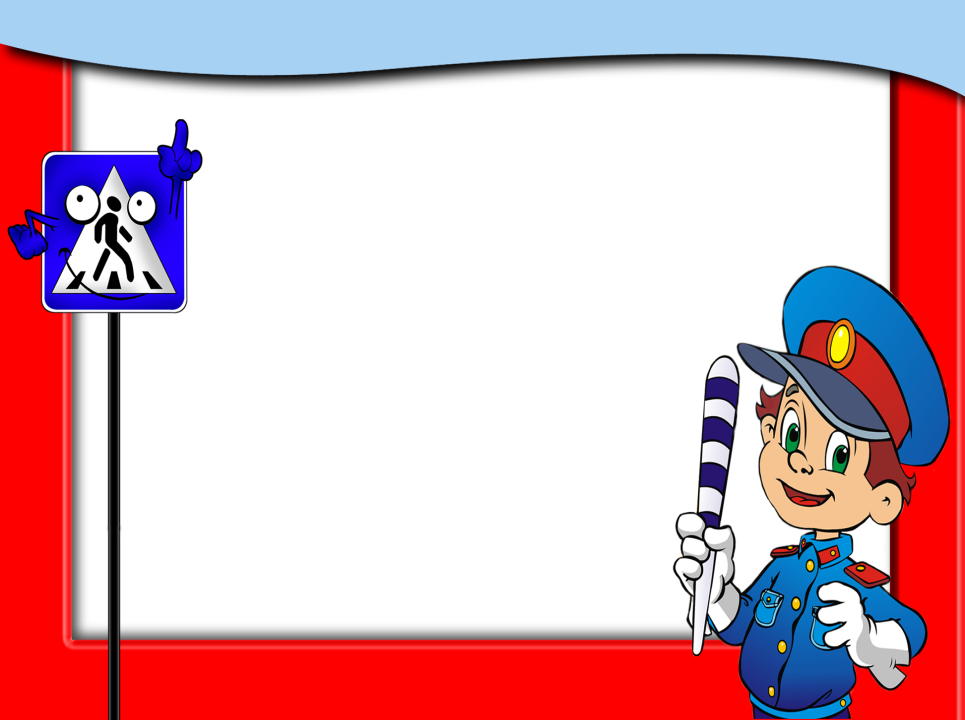 Являются ли пешеходами лица, выполняющие работу на дороге?
1. Да.
2. Нет.
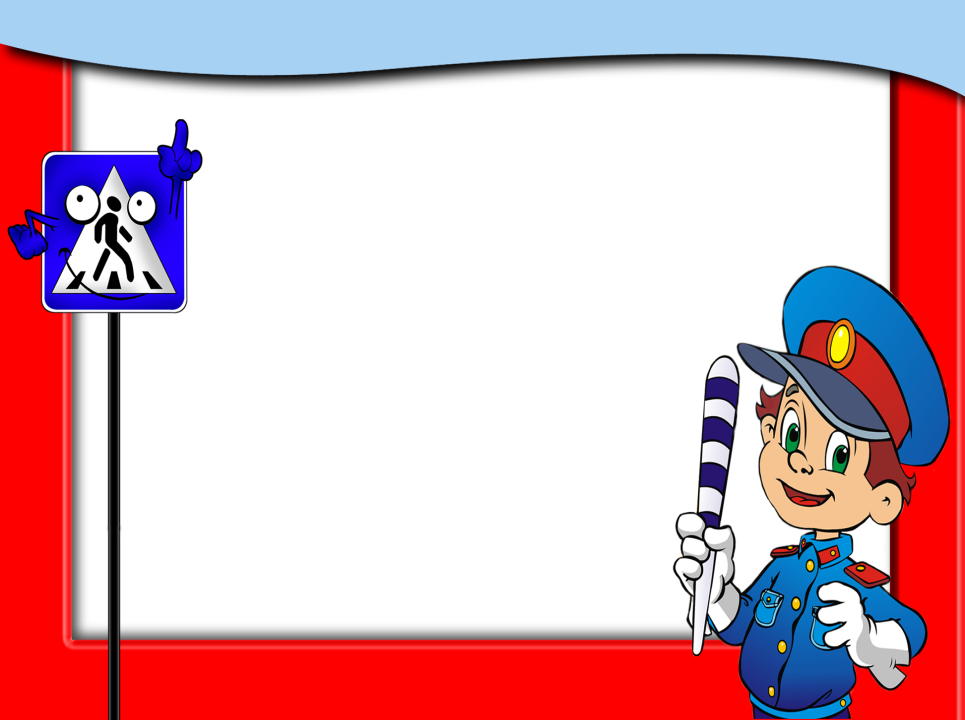 Какие сигналы подает светофор?
1. Красный, желтый, зеленый.
2. Зеленый, оранжевый, синий.
3. Красный, фиолетовый, зеленый.
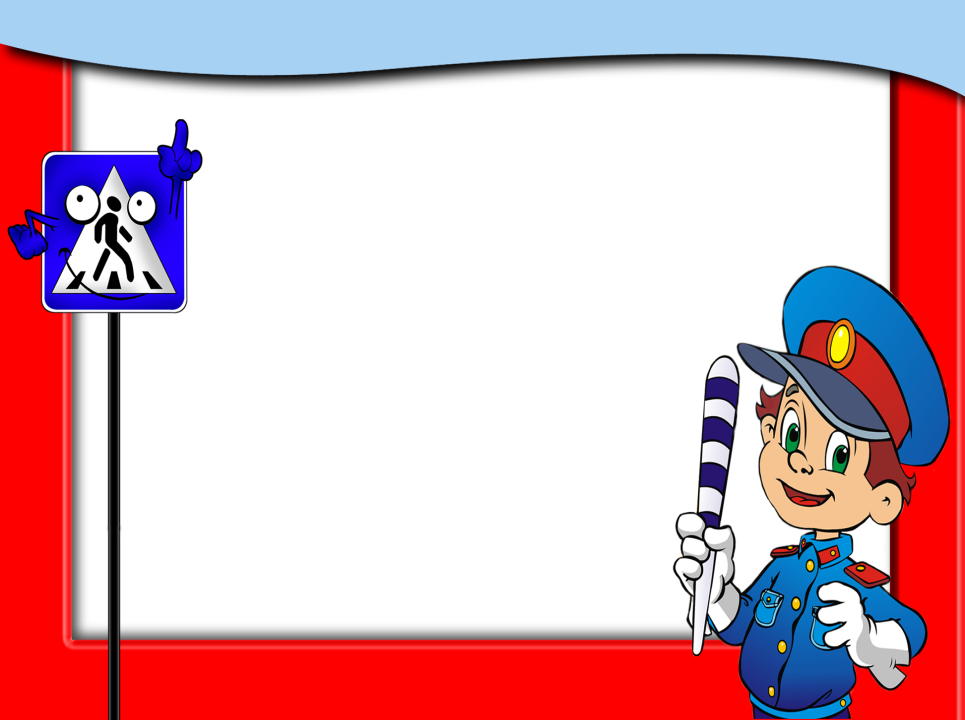 Какой сигнал светофора включается одновременно для всех сторон перекрестка?
1. Красный.
2. Зеленый.
3. Желтый.
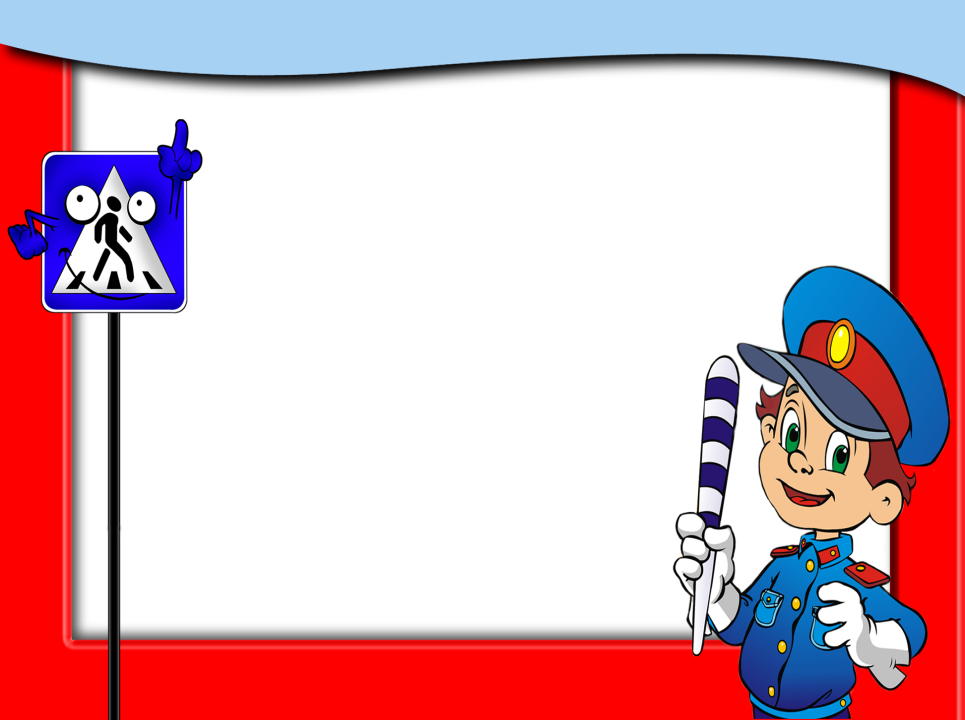 Какой перекресток называют регулируемым?
1. Где есть светофор.
2. Где есть регулировщик.
3. Где есть регулировщик и светофор.
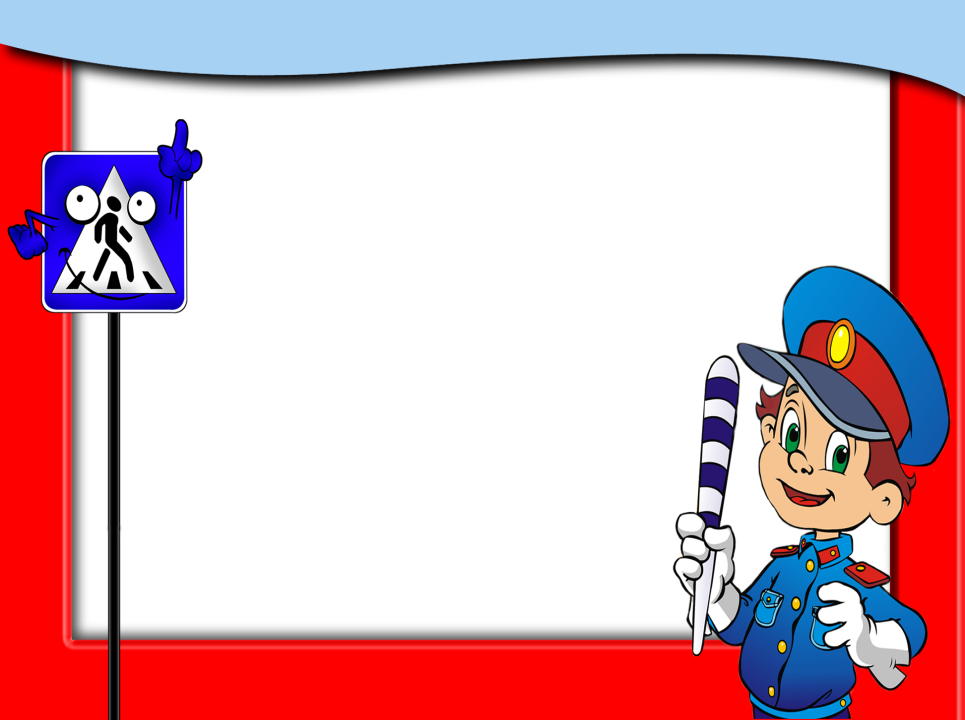 Кому должны подчиняться пешеходы и водители, если на перекрестке работают одновременно и светофор и регулировщик?
1. Светофору.
2. Регулировщику.
3. И регулировщику  и светофору.
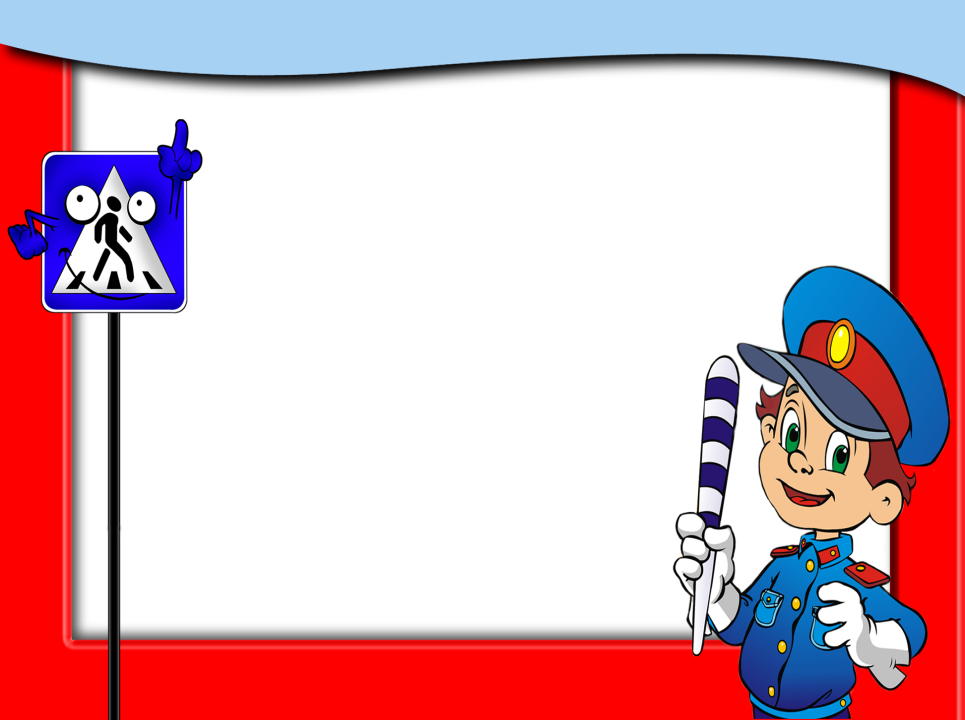 Зачем нужны стоп-сигналы на автомобиле?
1. Чтобы другие участники дорожного движения могли видеть намерения водителя остановиться или притормозить.
2. Это модно и красиво.
3. Чтобы другие участники дорожного движения могли видеть, что я еду на большой скорости.
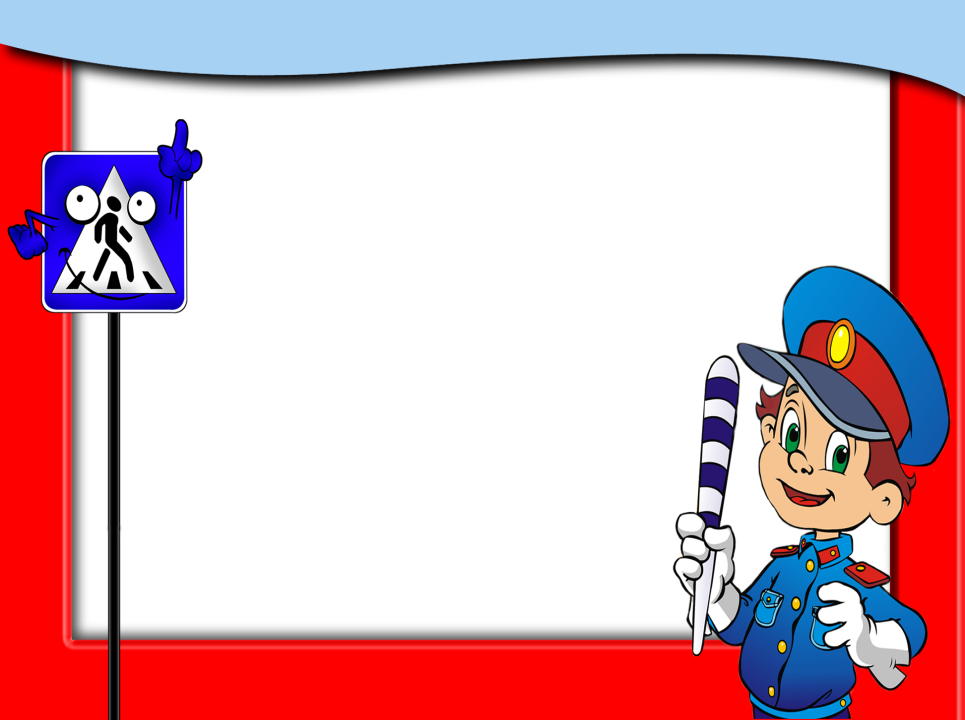 Какой стороны нужно придерживаться, шагая по тротуару?
1. Идти по центру.
2. Левой стороны.
3. Правой стороны.
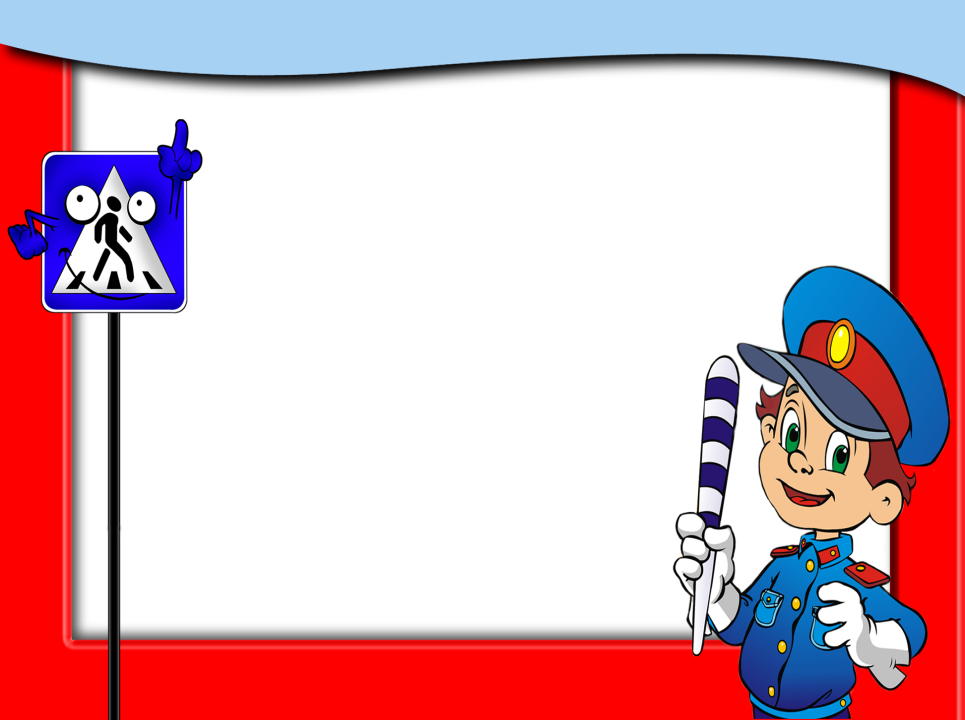 С какого возраста детям разрешается ездить на переднем сиденье автомобиля?
1. С 12 лет.
2. С 10 лет.
3. С 14 лет.
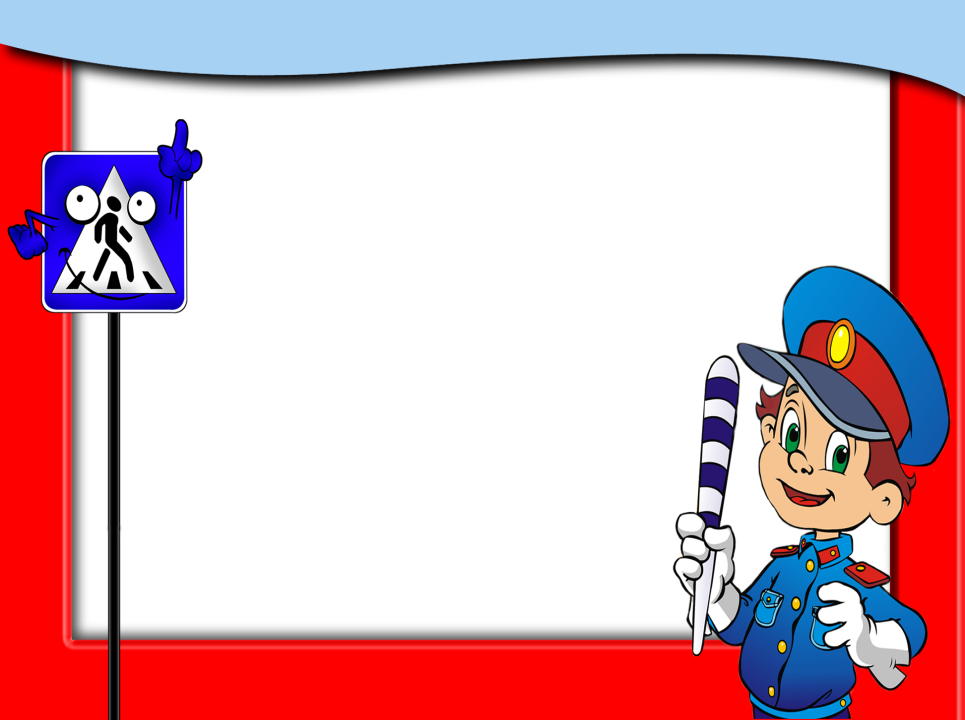 Всегда ли пассажирам нужно пристегиваться ремнями безопасности?
1. Да, всегда .
2. По возможности.
3. Не всегда.
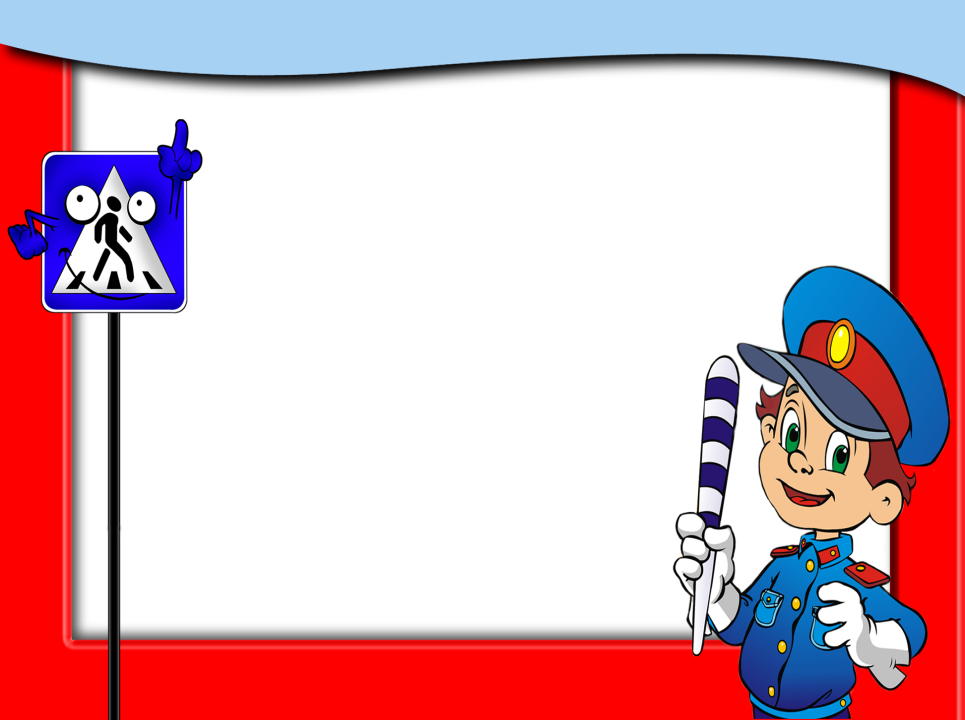 Сколько сигналов имеет пешеходный светофор?
1. Один: красный.
2. Три: красный, желтый, зеленый.
3. Два: красный и зеленый.
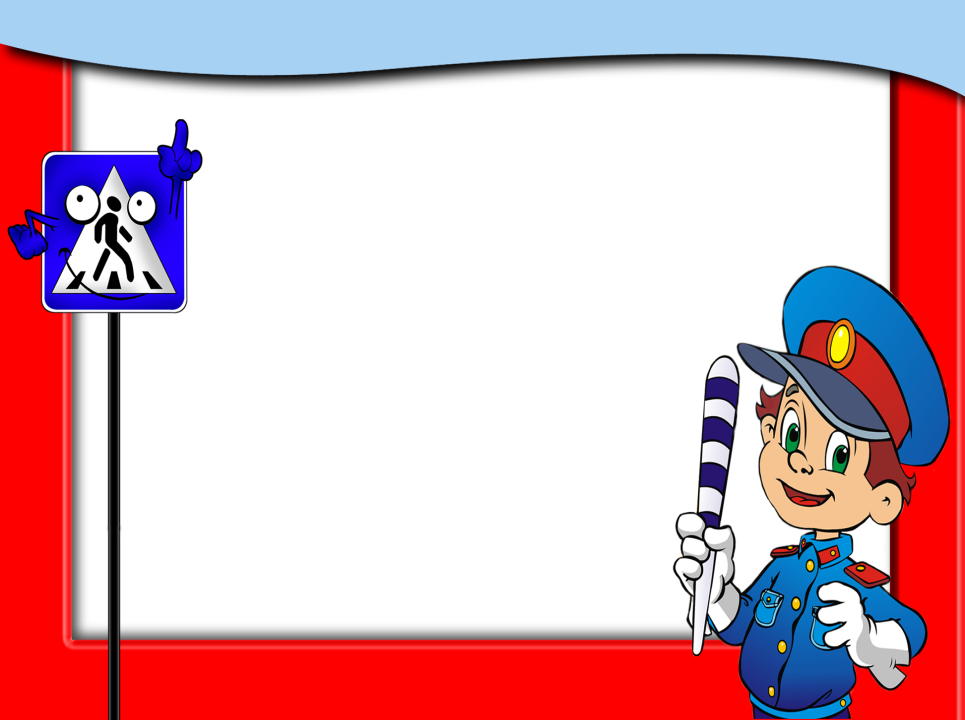 Нужно ли велосипедисту надевать шлем при движении по загородной дороге?
1. Да, всегда .
2. По возможности.
3. Нет.
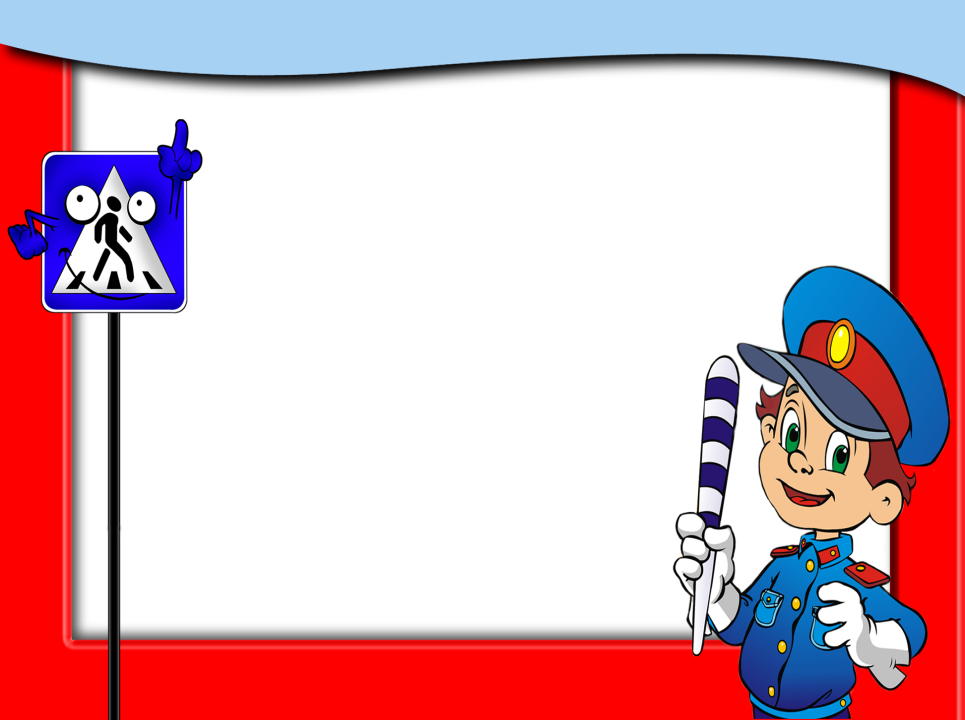 Как велосипедист должен информировать других участников движения о намерении остановиться?
1. Правая рука вытянутая вперед.
2. Поднять руку вверх.
3. Левая рука вытянутая в сторону.
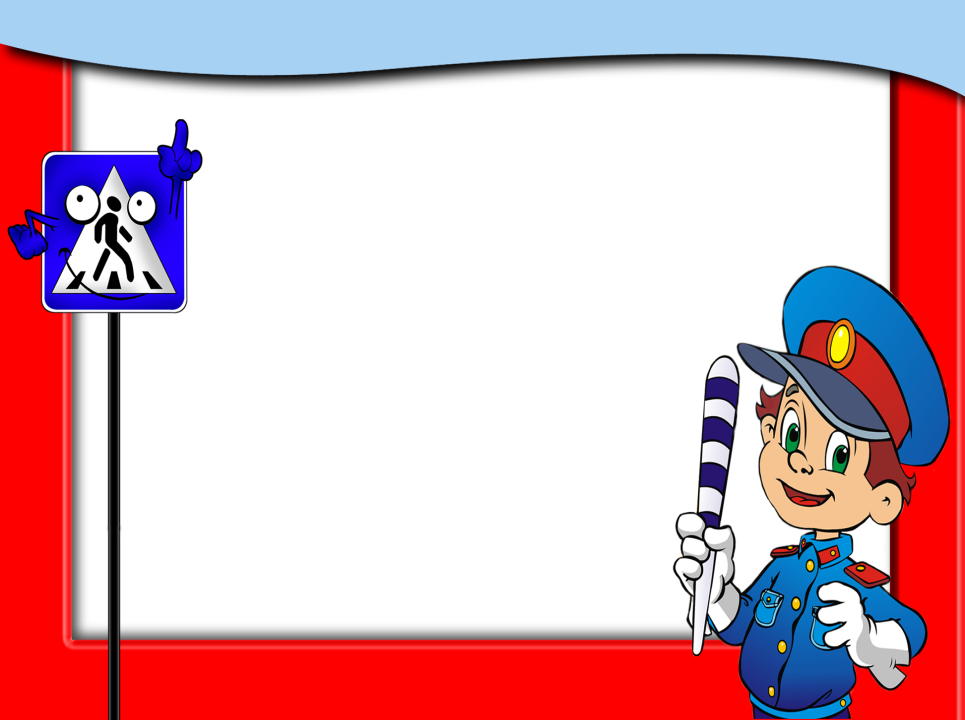 Дайте полный ответ:
Почему на загородных дорогах пешеходы должны двигаться навстречу движению?
ПРАВИЛЬНЫЙ ОТВЕТ
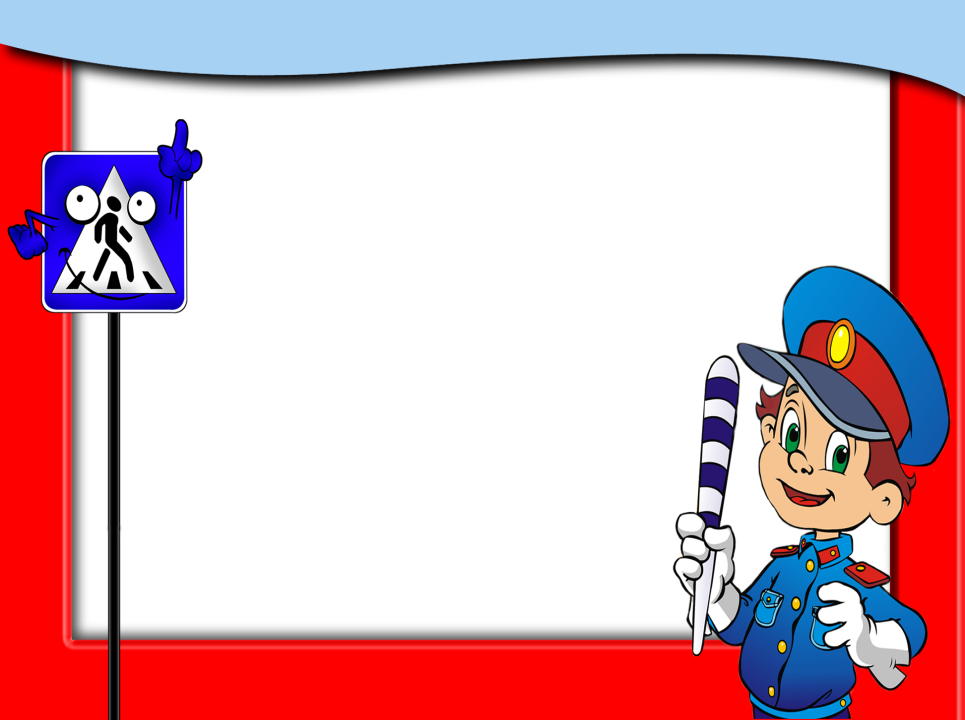 Дайте полный ответ:
Как следует перейти дорогу, если ты вышел из автобуса?
ПРАВИЛЬНЫЙ ОТВЕТ
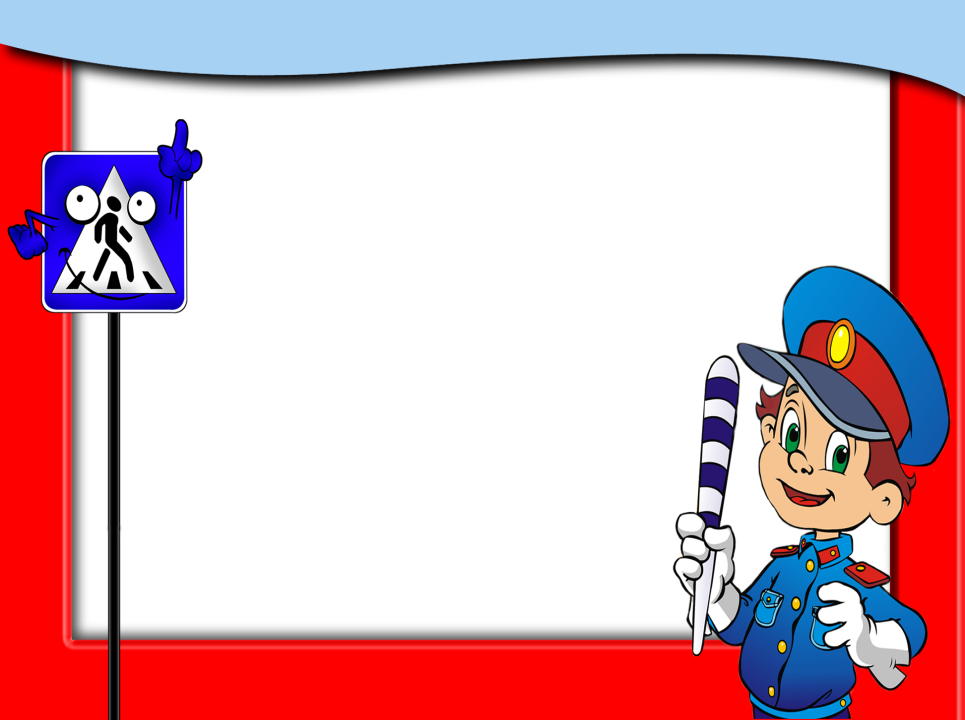 Можно ли перевозить на велосипеде пассажира девяти лет?
1. Да, только на специально оборудованном сиденье с подножками .
2. Нет, только до 8 лет на специ-ально оборудованном сиденье с подножками.
3. Нет, только до 7 лет на специ-ально оборудованном сиденье с подножками.
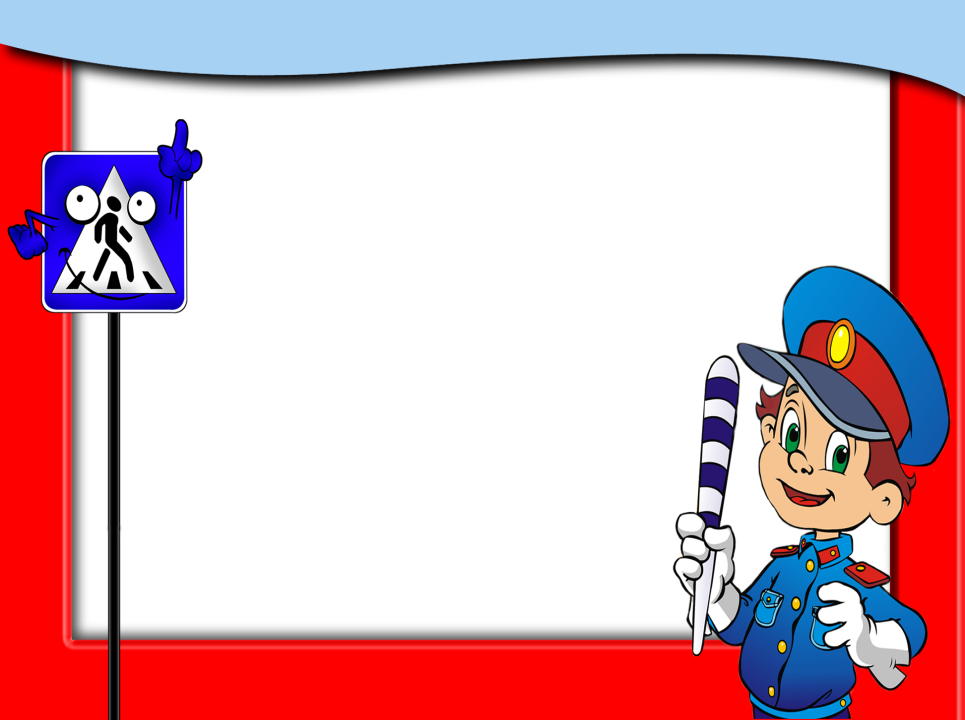 Где и какие катафоты устанавливаются на велосипеде?
1. Спереди – красный, сзади – синий. Возможны катафоты на колесах.
2. Спереди – белый, сзади – красный. Возможны катафоты на колесах.
3. Спереди – желтый, сзади – красный. Возможны катафоты на колесах.
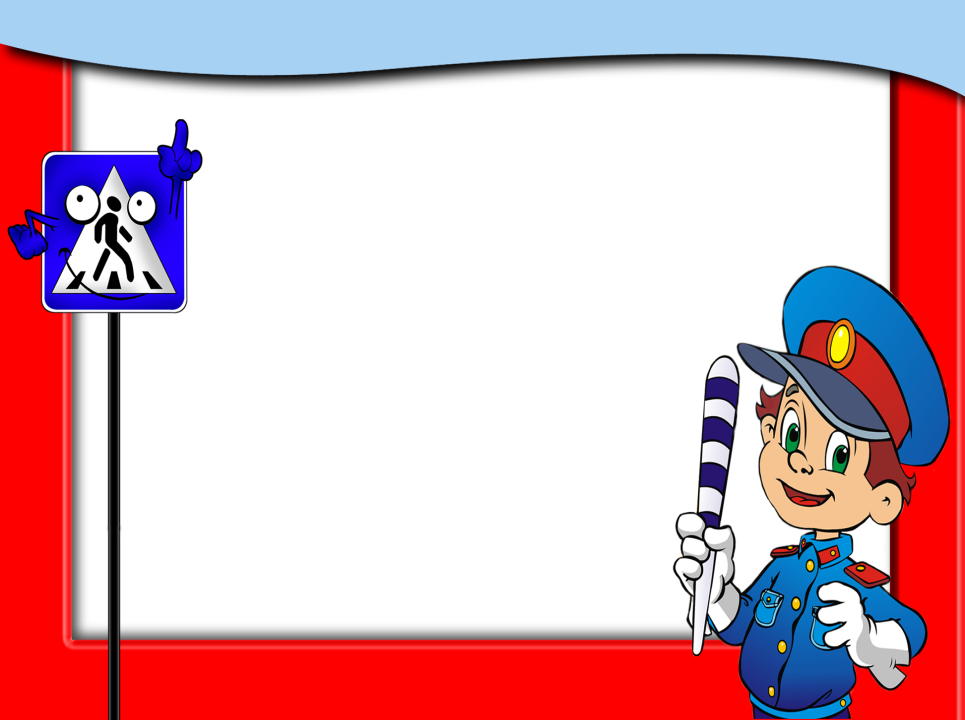 С какого возраста можно обучаться вождению автомобиля?
1. С 16 лет.
2. С 18 лет.
3. С 14 лет.
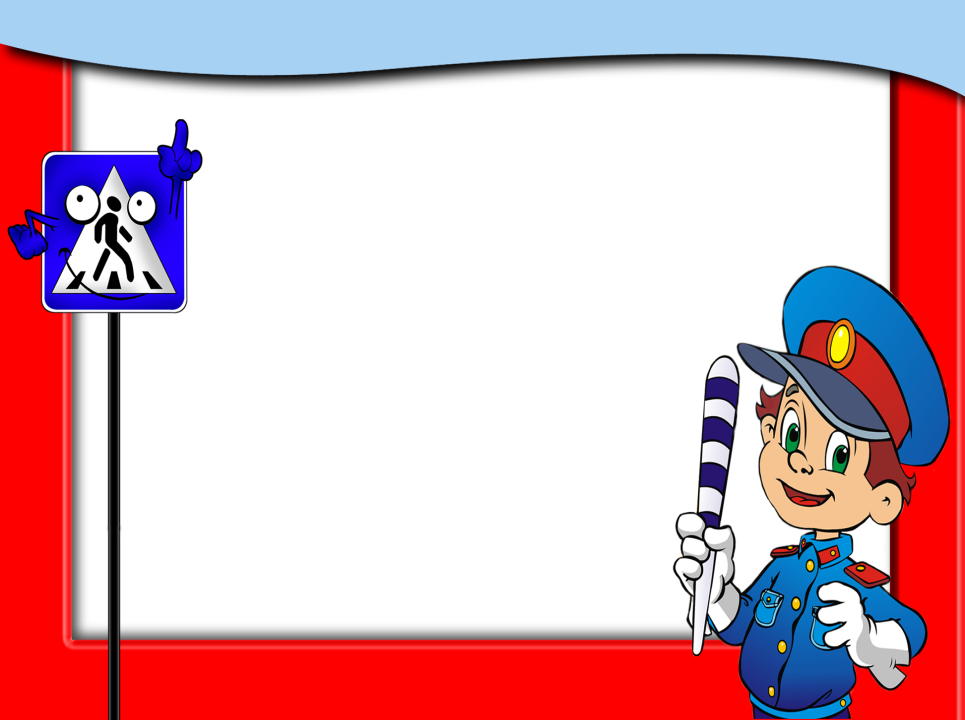 Можно ли пешеходу пользоваться транспортным светофором, если нет пешеходного?
1. Да.
2. Нет.
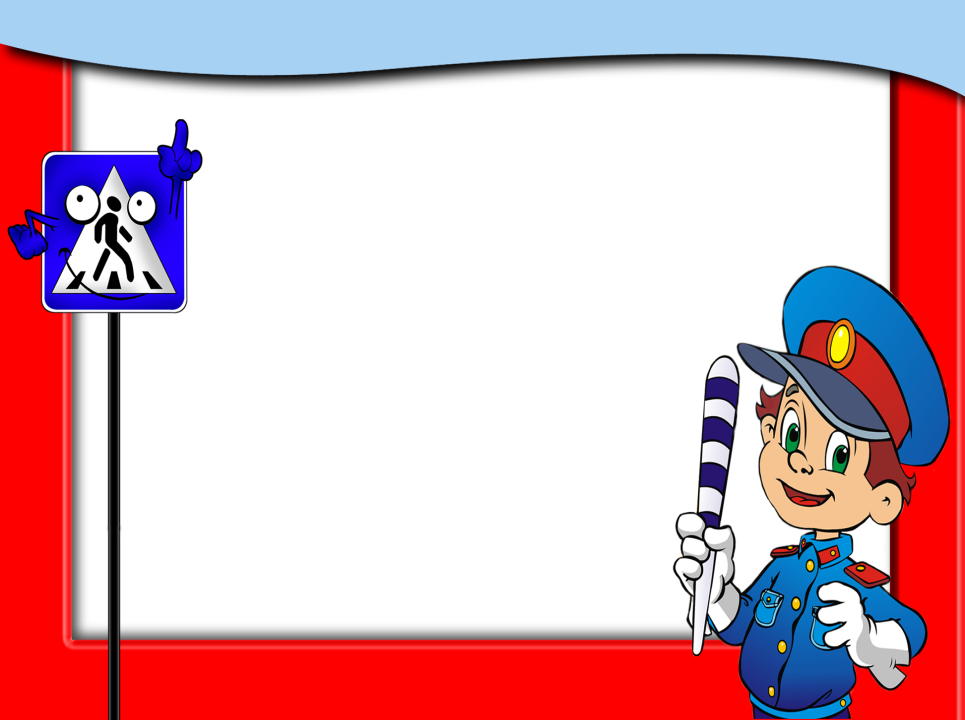 Можно ли переходить дорогу наискосок? Объясните почему.
1. Да.
2. Нет.
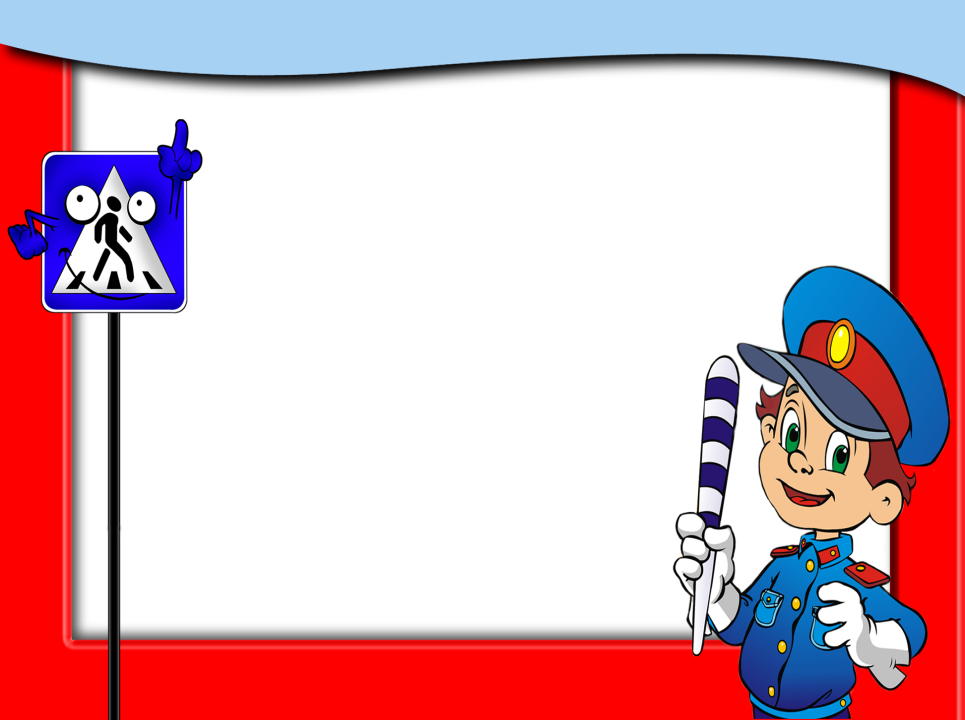 В каком возрасте можно получить право на управление автомобилем?
1. С 16 лет.
2. С 18 лет.
3. С 14 лет.
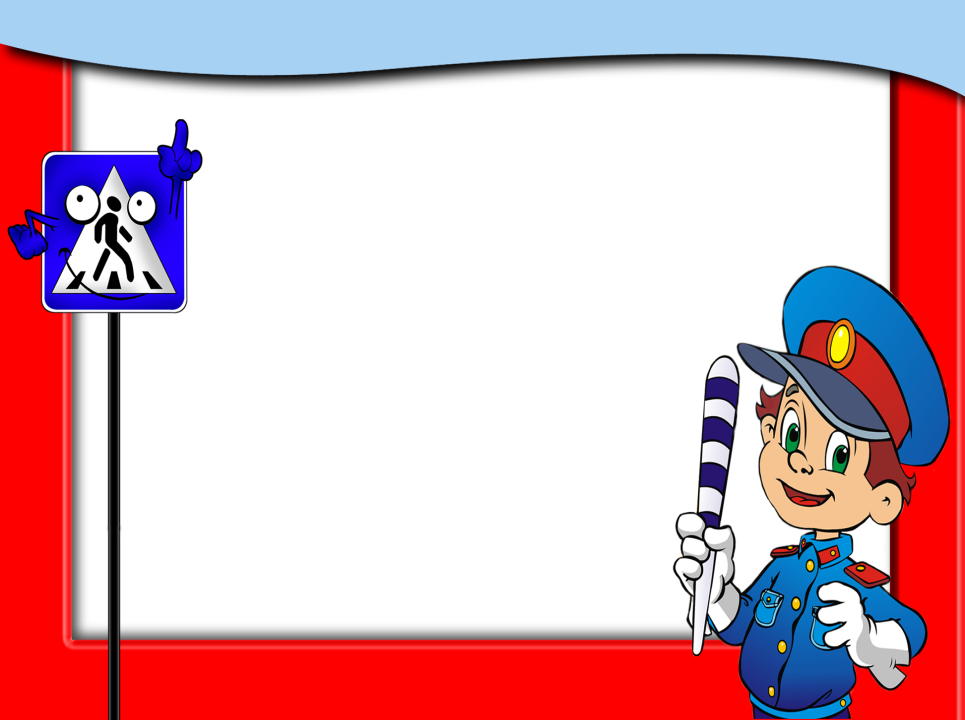 Какое положение регулировщика запрещает движение всем участникам движения?
1. Правая рука вытянутая вперед.
2. Левая рука вытянутая в сторону.
3. Рука поднята вверх.
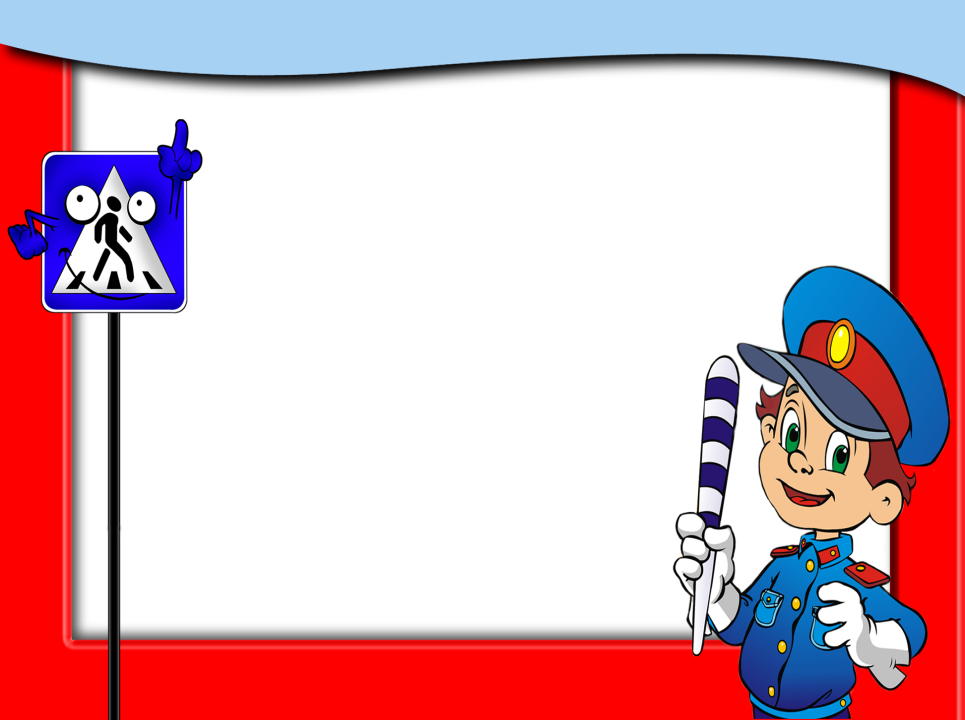 Дайте полный ответ:
Назовите причины дорожно-транспортных происшествий с пешеходами?
ПРАВИЛЬНЫЙ ОТВЕТ
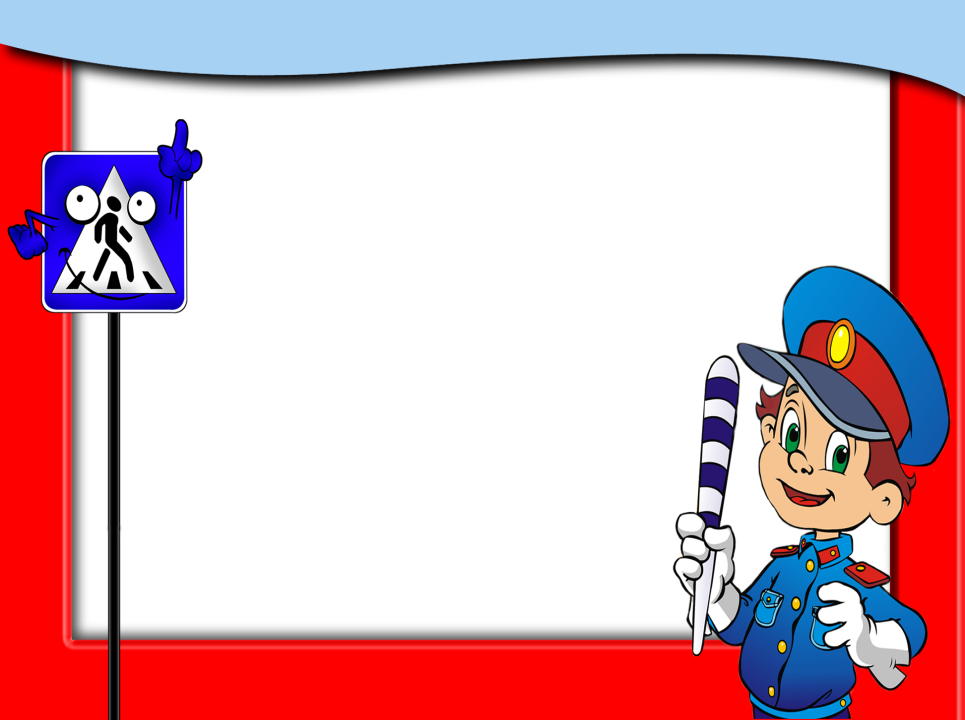 Дайте полный ответ:
Какие группы дорожных знаков вы знаете?
ПРАВИЛЬНЫЙ ОТВЕТ
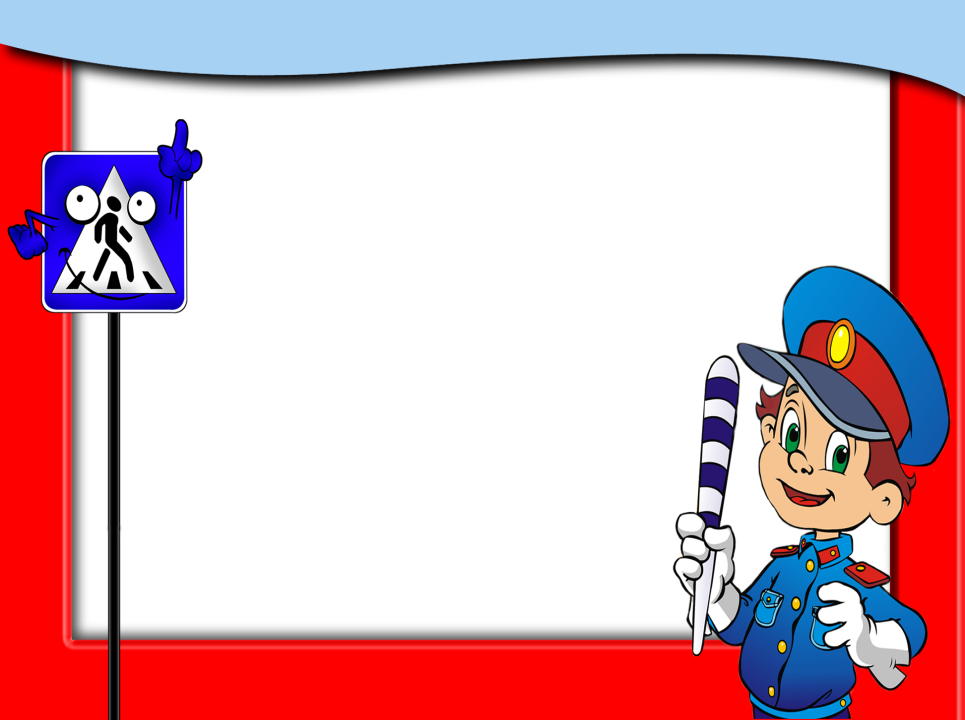 С какой максимальной скоростью должен двигаться транспорт в населенном пункте?
1. Не более 80 км/ч.
2. Не более 50 км/ч.
3. Не более 60 км/ч.
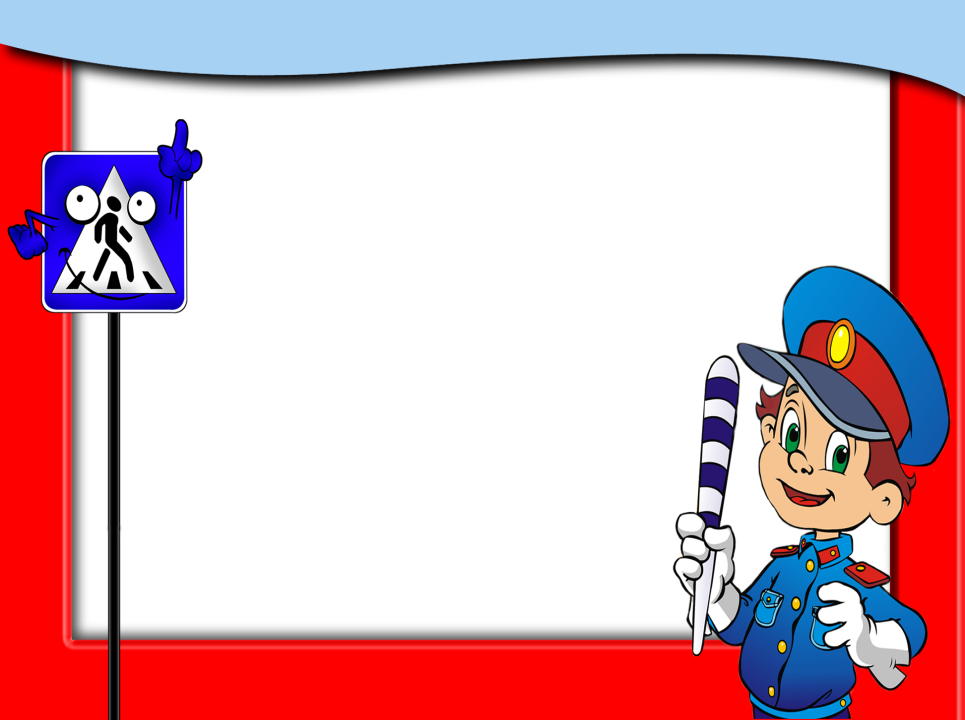 Двигаясь по обочине навстречу движению, пешеходы всегда видят приближающийся транспорт.
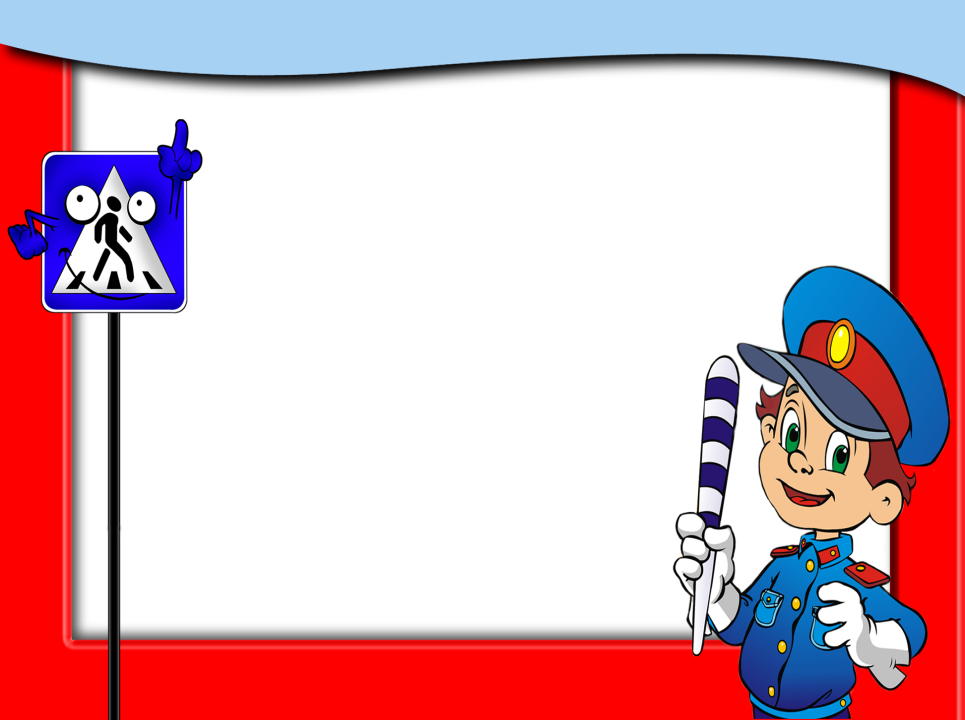 Нельзя обходить транспорт ни спереди, ни сзади, нужно подождать, когда он уедет, и дорога будет просматриваться в обе стороны, а лучше отойти на безопасное расстояние, а если есть пешеходный переход, то переходить через дорогу следует по нему.
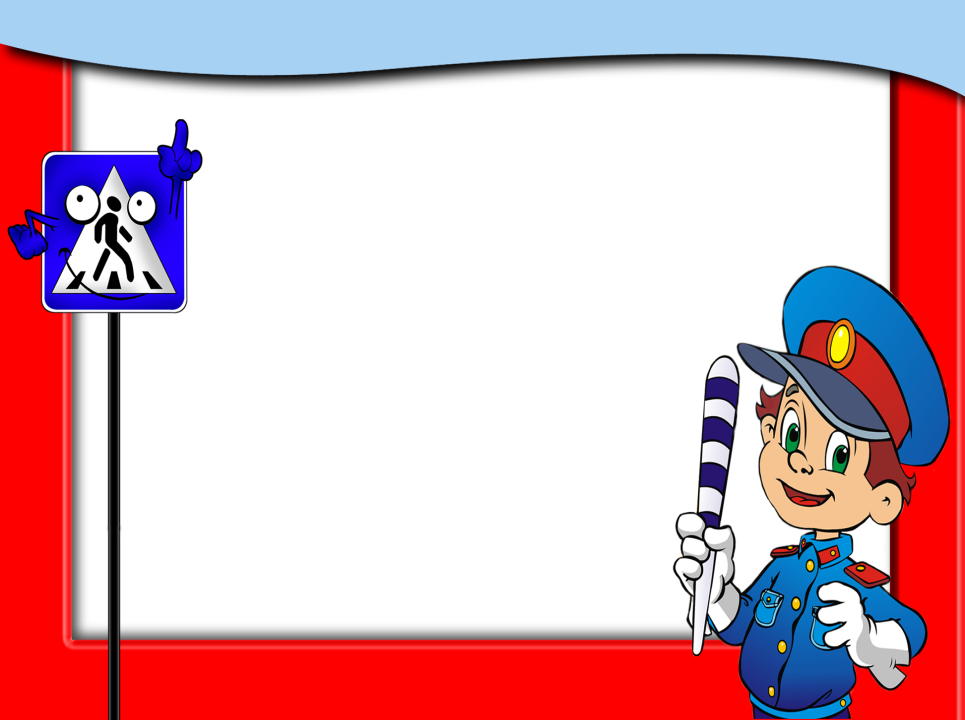 Переход в неустановленном месте;
переход на запрещающий сигнал светофора; 
неожиданный выход на проезжую часть из-за препятствия или стоящего транспорта;
игра на проезжей части; 
движение вдоль проезжей части, а не по тротуару.
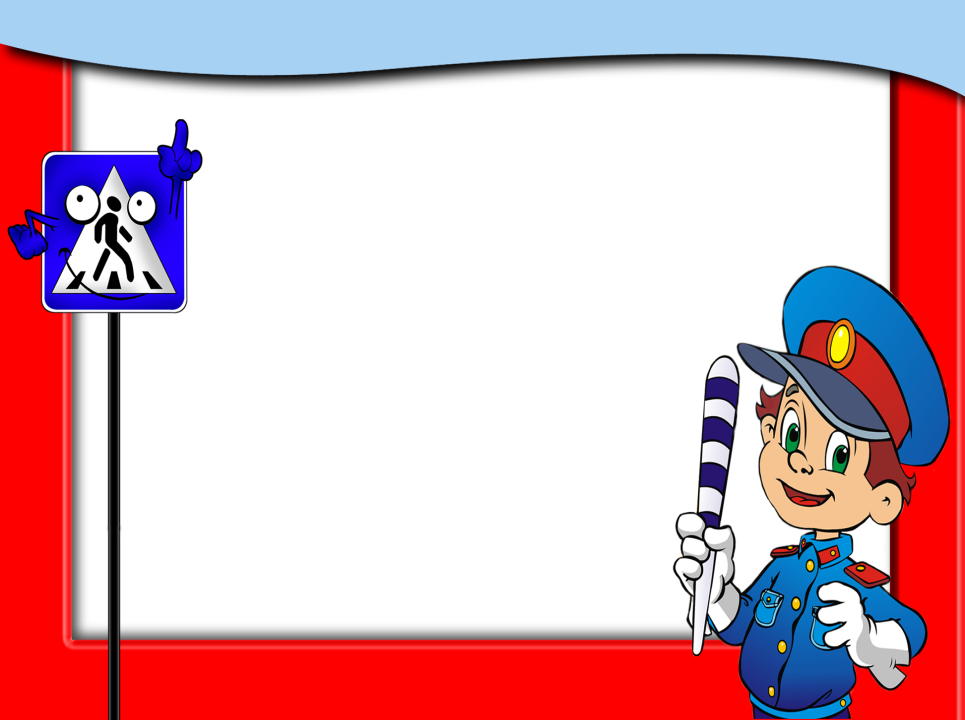 7 групп:
Предупреждающие.
Предписывающие.
Запрещающие.
Знаки приоритета.
Информационно-указательные.
Знаки сервиса
Знаки дополнительной информации
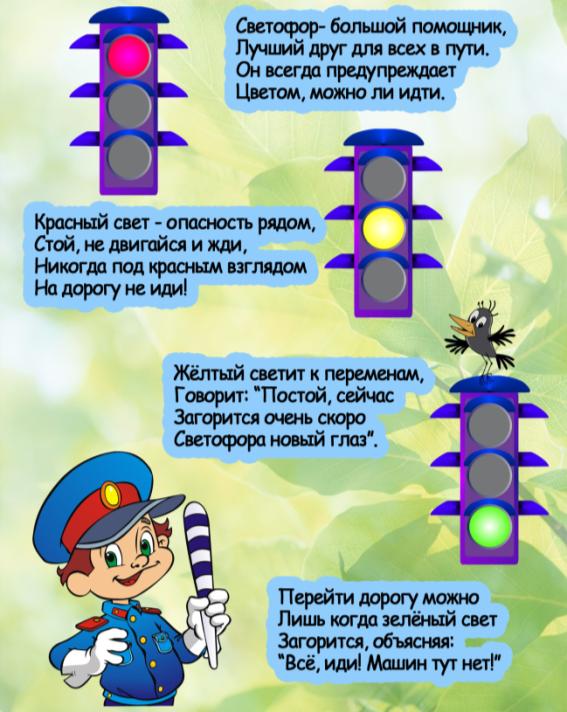 МОЛОДЕЦ! Вперед иди!

Делай новые шаги!
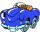 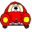 МОЛОДЕЦ! Вперед иди!

Делай новые шаги!
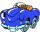 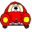 Ставим мы оценку «ПЯТЬ»!

Можешь дальше ты решать!
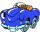 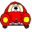 Ставим мы оценку «ПЯТЬ»!

Можешь дальше ты решать!
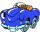 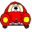 Ставим мы оценку «ПЯТЬ»!

Можешь дальше ты решать!
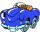 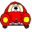 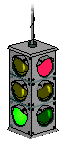 СУПЕР! Это просто класс!

Правильный ответ у вас!
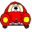 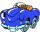 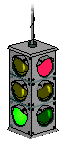 СУПЕР! Это просто класс!

Правильный ответ у вас!
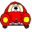 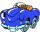 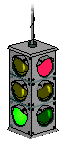 СУПЕР! Это просто класс!

Правильный ответ у вас!
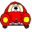 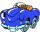 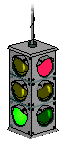 СУПЕР! Это просто класс!

Правильный ответ у вас!
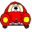 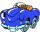 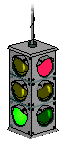 Вас ждет, конечно же, успех!

Все знаете вы лучше всех!
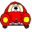 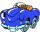 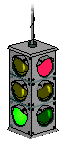 Вас ждет, конечно же, успех!

Все знаете вы лучше всех!
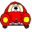 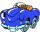 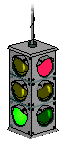 Вас ждет, конечно же, успех!

Все знаете вы лучше всех!
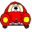 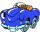 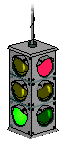 Вас ждет, конечно же, успех!

Все знаете вы лучше всех!
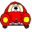 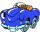 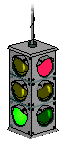 Вас ждет, конечно же, успех!

Все знаете вы лучше всех!
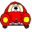 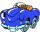 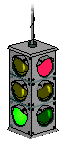 Вы дали правильный ответ!

И впереди вас ждет успех!
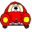 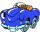 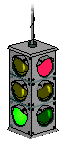 Вы дали правильный ответ!

И впереди вас ждет успех!
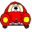 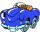 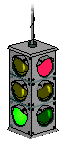 Вы дали правильный ответ!

И впереди вас ждет успех!
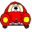 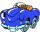 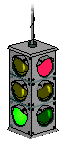 Вы дали правильный ответ!

И впереди вас ждет успех!
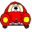 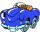 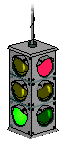 Вы дали правильный ответ!

И впереди вас ждет успех!
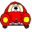 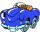 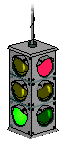 Вы дали правильный ответ!

И впереди вас ждет успех!
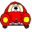 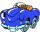 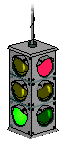 Ответ неверный! Посмотри!

Ещё раз все ответы ты!
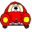 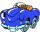 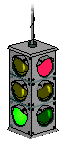 Ответ неверный! Посмотри!

Ещё раз все ответы ты!
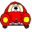 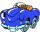 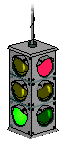 Ответ неверный! Посмотри!

Ещё раз все ответы ты!
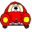 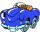 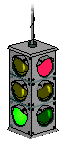 Ответ неверный! Посмотри!

Ещё раз все ответы ты!
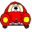 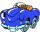 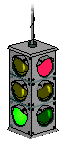 Ответ неверный! Посмотри!

Ещё раз все ответы ты!
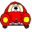 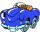 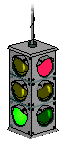 Ответ неверный! Посмотри!

Ещё раз все ответы ты!
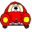 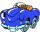 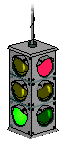 Ответ неверный! Посмотри!

Ещё раз все ответы ты!
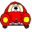 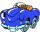 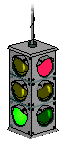 Ответ неверный! Посмотри!

Ещё раз все ответы ты!
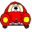 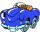 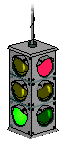 НЕТ! Неверный вариант !
Правила не все ты знаешь.
Я надеюсь еще раз
В книге все ты прочитаешь!
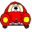 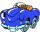 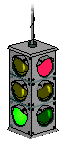 НЕТ! Неверный вариант !
Правила не все ты знаешь.
Я надеюсь еще раз
В книге все ты прочитаешь!
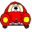 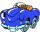 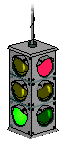 НЕТ! Неверный вариант !
Правила не все ты знаешь.
Я надеюсь еще раз
В книге все ты прочитаешь!
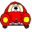 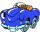 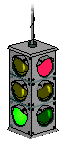 НЕТ! Неверный вариант !
Правила не все ты знаешь.
Я надеюсь еще раз
В книге все ты прочитаешь!
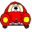 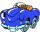 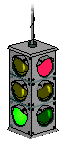 НЕТ! Неверный вариант !
Правила не все ты знаешь.
Я надеюсь еще раз
В книге все ты прочитаешь!
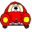 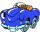 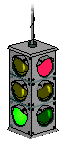 Очень жаль, ошибся ты!
Правила скорей учи!
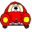 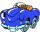 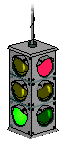 Очень жаль, ошибся ты!
Правила скорей учи!
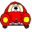 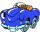 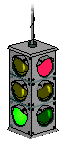 Очень жаль, ошибся ты!
Правила скорей учи!
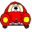 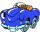 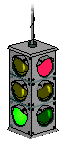 Очень жаль, ошибся ты!
Правила скорей учи!
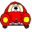 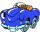 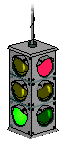 Очень жаль, ошибся ты!
Правила скорей учи!
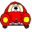 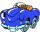 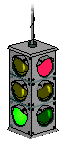 Очень жаль, ошибся ты!
Правила скорей учи!
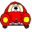 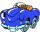 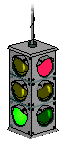 Очень жаль, ошибся ты!
Правила скорей учи!
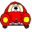 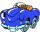 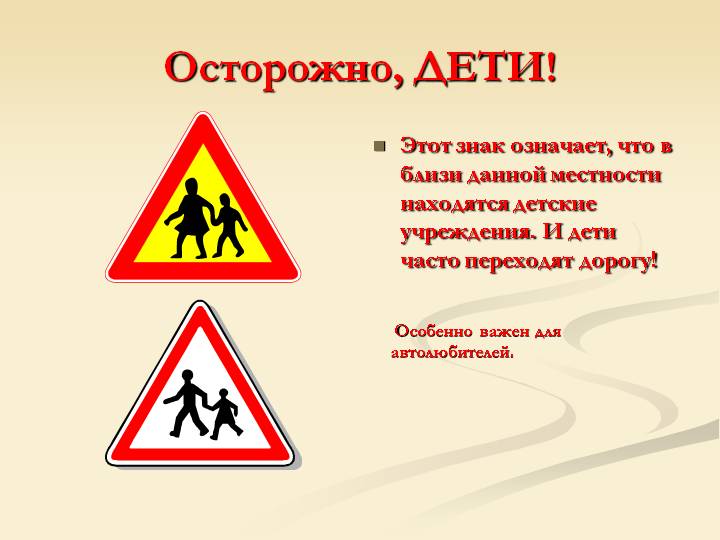 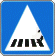 СУПЕР! Это просто класс!

Правильный ответ у вас!
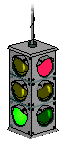 Очень жаль, ошибся ты!
Правила скорей учи!
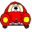 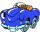 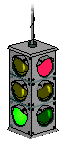 Очень жаль, ошибся ты!
Правила скорей учи!
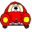 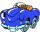 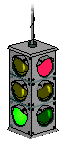 Очень жаль, ошибся ты!
Правила скорей учи!
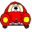 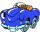 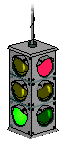 Ответ неверный! Посмотри!

Ещё раз все ответы ты!
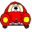 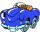 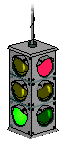 Ответ неверный! Посмотри!

Ещё раз все ответы ты!
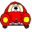 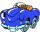 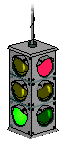 Ответ неверный! Посмотри!

Ещё раз все ответы ты!
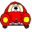 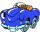 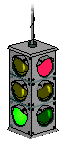 Ответ неверный! Посмотри!

Ещё раз все ответы ты!
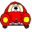 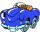 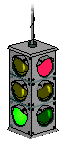 НЕТ! Неверный вариант !
Правила не все ты знаешь.
Я надеюсь еще раз
В книге все ты прочитаешь!
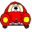 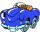 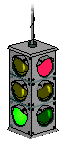 НЕТ! Неверный вариант !
Правила не все ты знаешь.
Я надеюсь еще раз
В книге все ты прочитаешь!
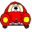 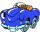 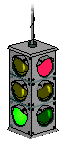 НЕТ! Неверный вариант !
Правила не все ты знаешь.
Я надеюсь еще раз
В книге все ты прочитаешь!
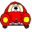 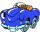 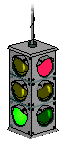 НЕТ! Неверный вариант !
Правила не все ты знаешь.
Я надеюсь еще раз
В книге все ты прочитаешь!
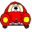 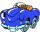 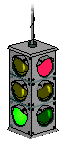 НЕТ! Неверный вариант !
Правила не все ты знаешь.
Я надеюсь еще раз
В книге все ты прочитаешь!
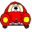 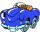 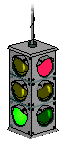 НЕТ! Неверный вариант !
Правила не все ты знаешь.
Я надеюсь еще раз
В книге все ты прочитаешь!
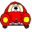 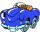 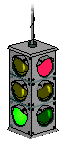 Ответ неверный! Посмотри!

Ещё раз все ответы ты!
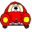 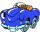 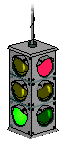 Ответ неверный! Посмотри!

Ещё раз все ответы ты!
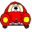 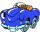 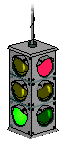 Ответ неверный! Посмотри!

Ещё раз все ответы ты!
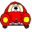 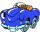 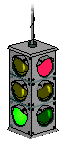 Ответ неверный! Посмотри!

Ещё раз все ответы ты!
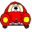 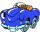 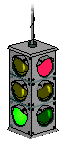 Ответ неверный! Посмотри!

Ещё раз все ответы ты!
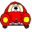 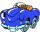 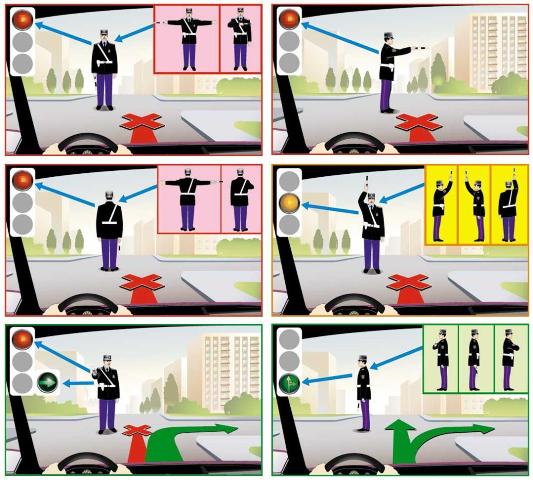 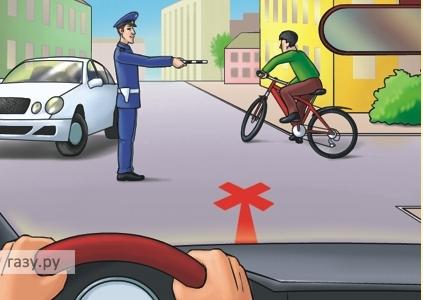 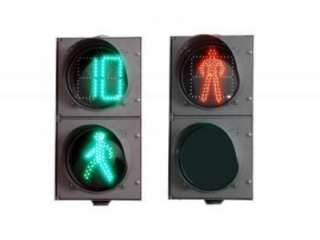 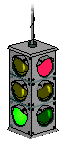 Ответ неверный! Посмотри!

Ещё раз все ответы ты!
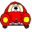 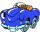 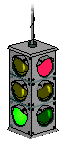 Ответ неверный! Посмотри!

Ещё раз все ответы ты!
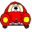 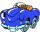 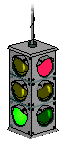 Ответ неверный! Посмотри!

Ещё раз все ответы ты!
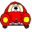 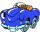 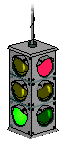 Ответ неверный! Посмотри!

Ещё раз все ответы ты!
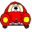 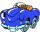 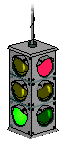 Ответ неверный! Посмотри!

Ещё раз все ответы ты!
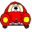 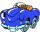 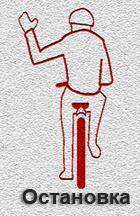 НЕТ, потому что, во-первых, путь становится длиннее, а во-вторых, сложнее увидеть транспорт, который движется со стороны спины!
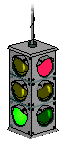 СУПЕР! Это просто класс!

Правильный ответ у вас!
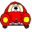 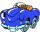 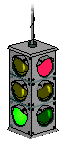 Вас ждет, конечно же, успех!

Все знаете вы лучше всех!
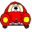 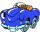 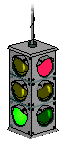 Ответ неверный! Посмотри!

Ещё раз все ответы ты!
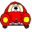 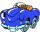 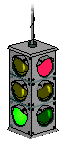 Очень жаль, ошибся ты!
Правила скорей учи!
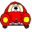 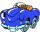 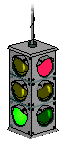 Очень жаль, ошибся ты!
Правила скорей учи!
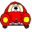 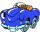 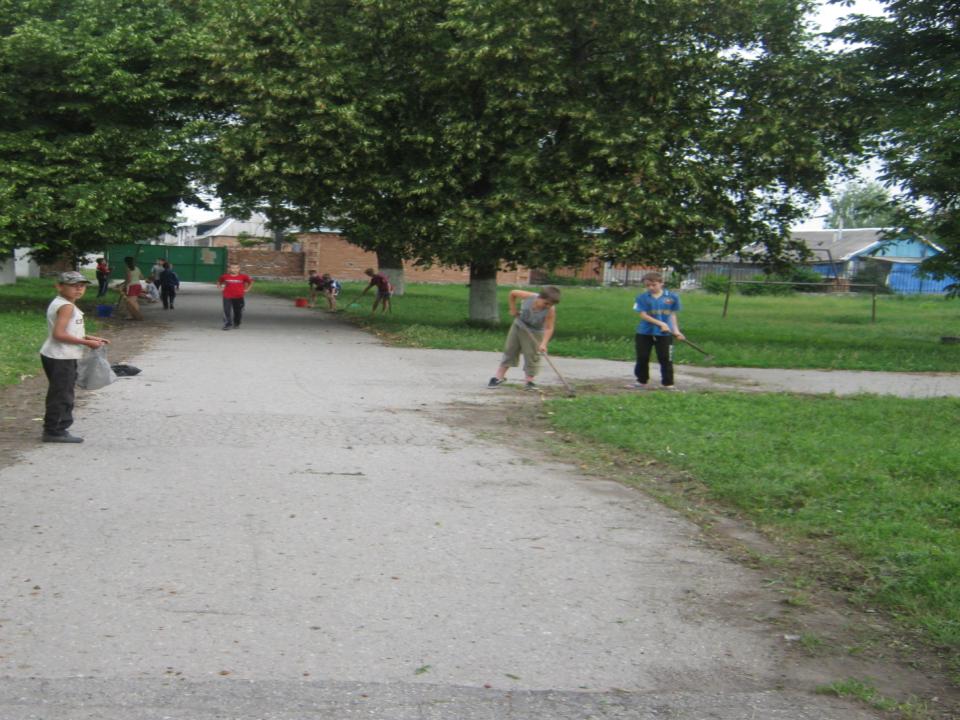 Правил дорожных на свете немало. Все бы их выучить нам не мешало. Но основные из правил движеньяЗнать как таблицу должны умноженья.